Бюджет
 для граждан по исполнению бюджета
муниципального района «Газимуро-Заводский район»        
 за 2023 год
Основные параметры  исполнения бюджета 
муниципального района «Газимуро-Заводский район» 
за 2023 год.
                                                                                                                                                    тыс. руб.
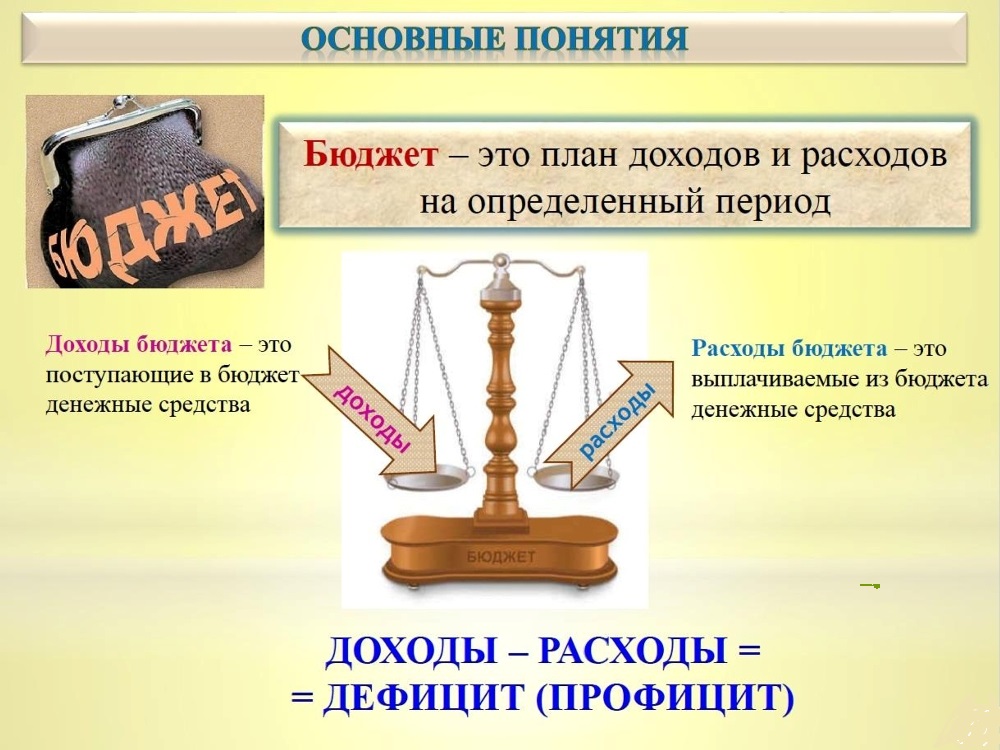 Доходы – 686298,8
Расходы- 640164,0
Профицит- 46134,8
Структура доходов бюджета муниципального района 
за 2023 год
План-357390,8 тыс. руб.
Факт-356178,8 тыс. руб.
99,7 % исполнения
План- 247336,7 тыс. руб.
Факт- 292337,2тыс. руб.
118,2 % исполнения
План- 48668,1 тыс. руб.
Факт- 37782,8 тыс. руб.
77,6 % исполнения
Безвозмездные поступления за 2023год (исполнено)
Структура налоговых доходов по исполнению бюджета муниципального района «Газимуро-Заводский  район» за 2023 год
Структура неналоговых доходов по исполнению бюджета  муниципального района «Газимуро-Заводский район» за 2023 год
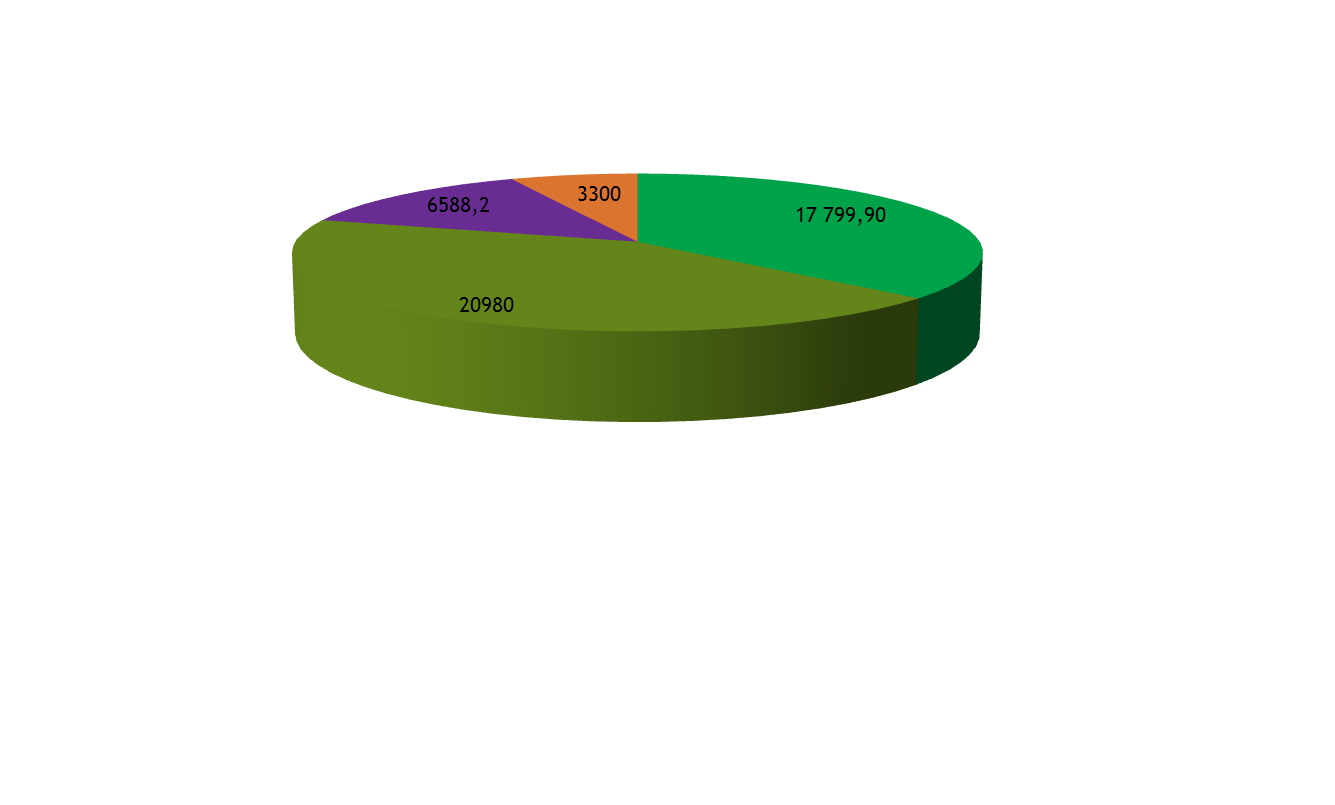 Арендная плата за земельные участки план-17799,9 тыс.руб.; исп.4780,2 тыс.руб.
Плата за негативное воздействие на окружающую среду план-20980,0 тыс.руб.; исп.-21106,5 тыс.руб.
Платные услуги план- 6588,2 тыс.руб.; исп.-7675,2 тыс.руб.
Штрафы, санкции,возмещение ущерба план-3300 тыс.руб.; исп.-4200 тыс.руб.
Исполнение налоговых и неналоговых доходов бюджета  муниципального района «Газимуро-заводский район» за 2023 год (тыс.руб.)
Структура исполнения расходов за 2023 год
Исполнение расходной части бюджета  муниципального района «Газимуро-Заводский район» за 2023 год
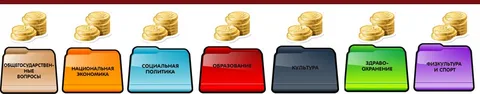 Сведения о расходах бюджета на реализацию муниципальных программ                             муниципального района «Газимуро-Заводский район»
Информационное сообщение
Решение Совета Газимуро-Заводского муниципального округа «Об исполнении  бюджета муниципального района «Газимуро-Заводский район»

	08 июля 2023 года №86
	принято Советом Газимуро-Заводского муниципального округа